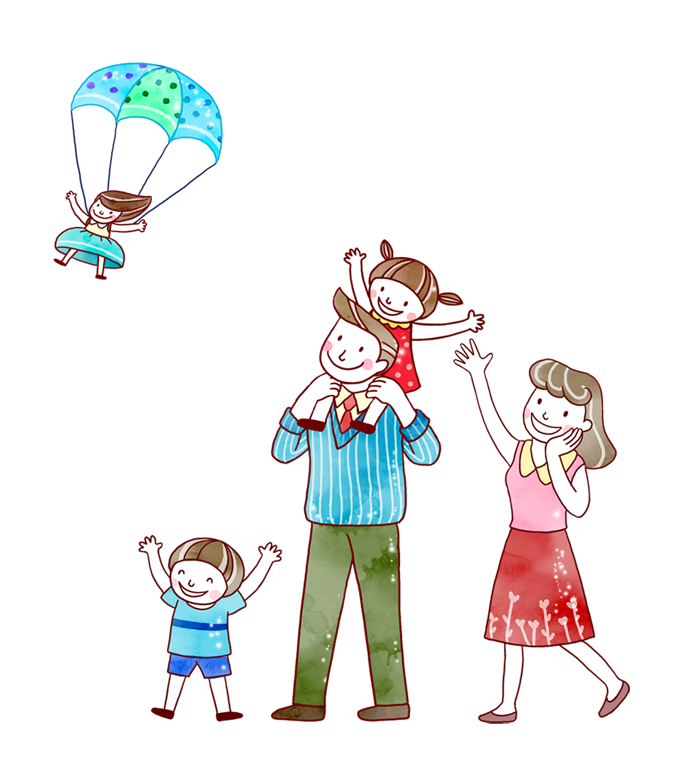 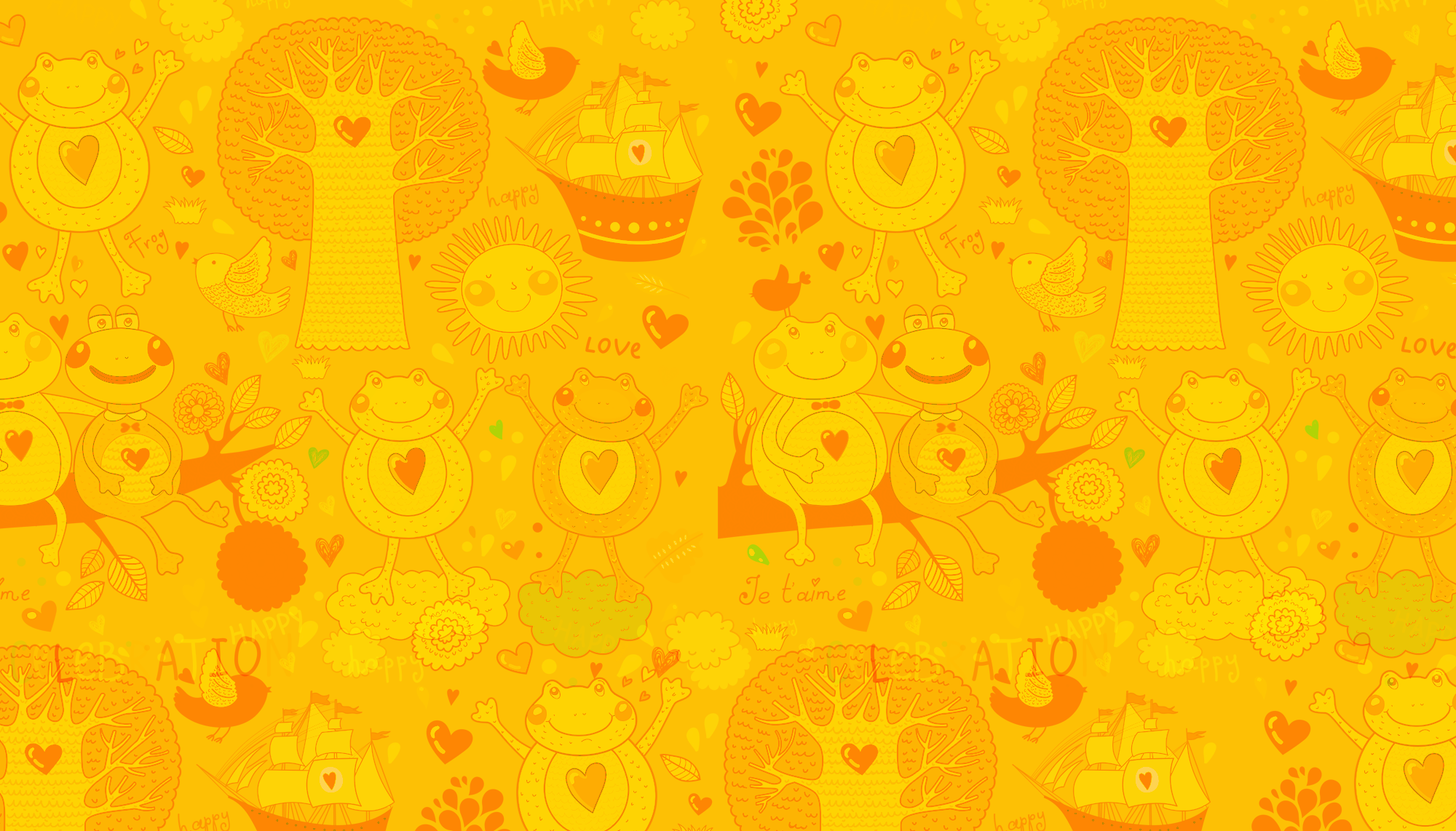 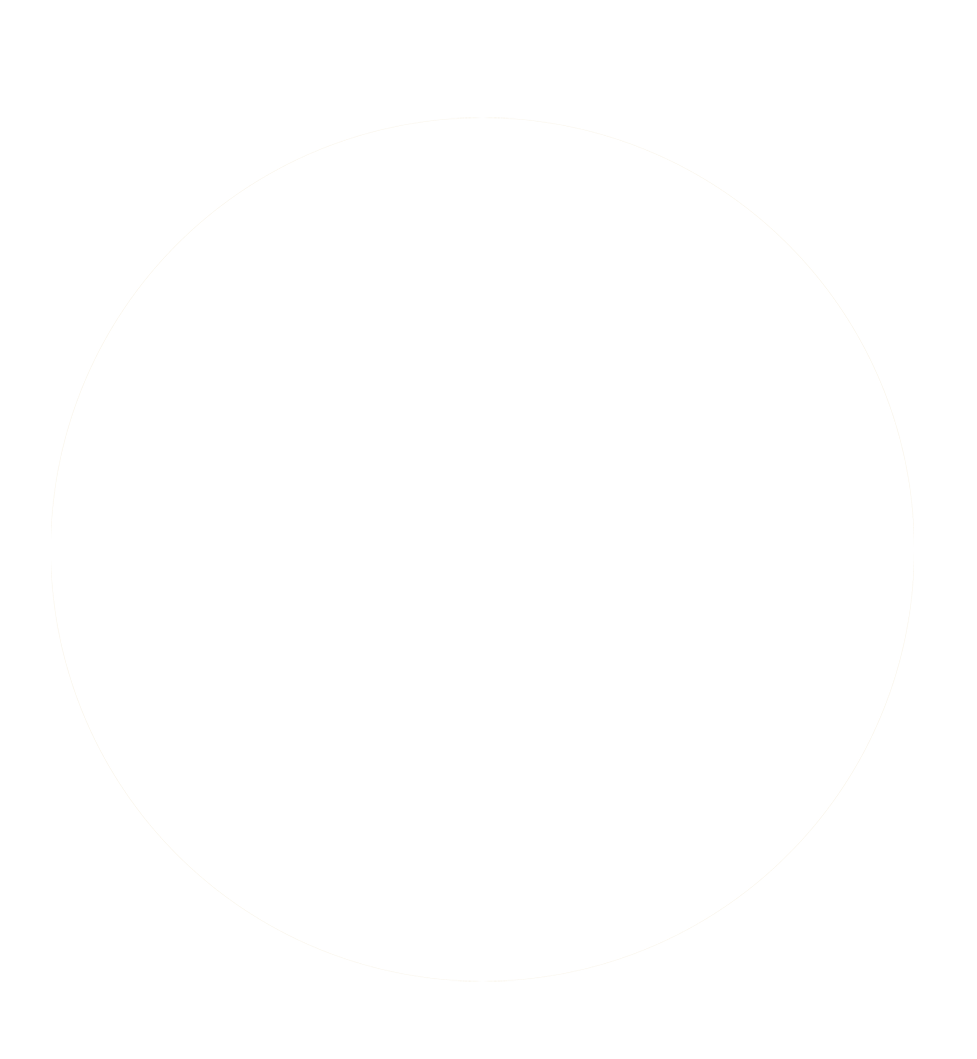 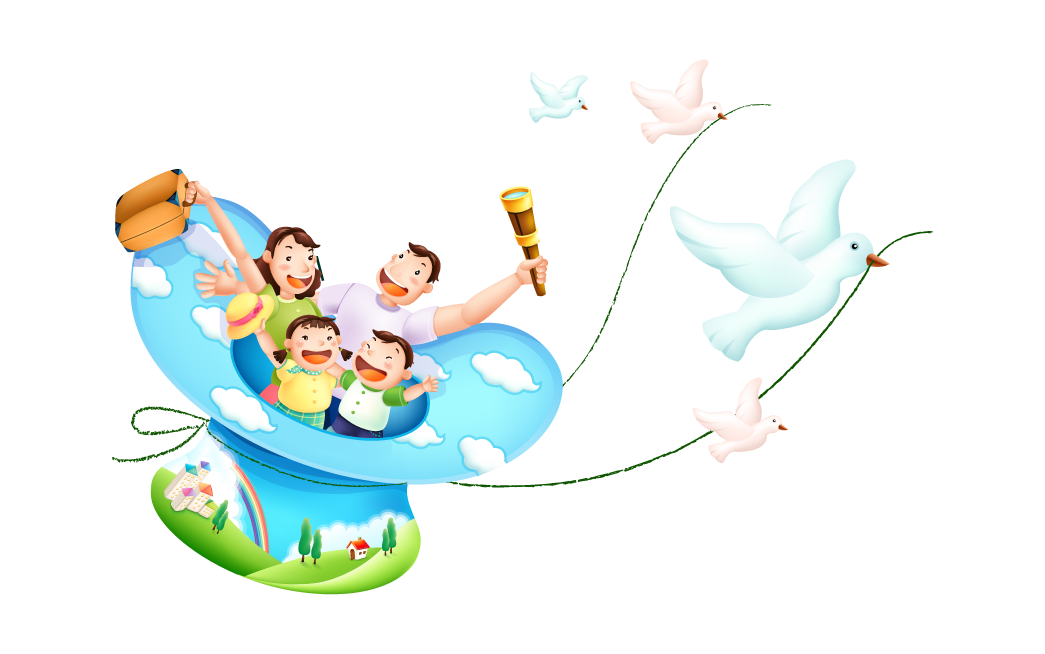 CHÀO MỪNG CÁC EM ĐẾN VỚI TIẾT
Đạo đức
 LỚP 1
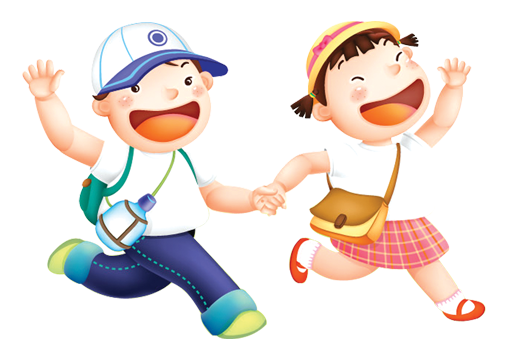 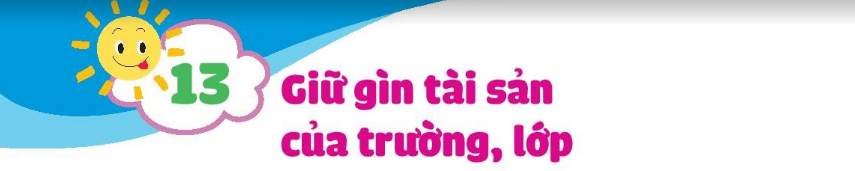 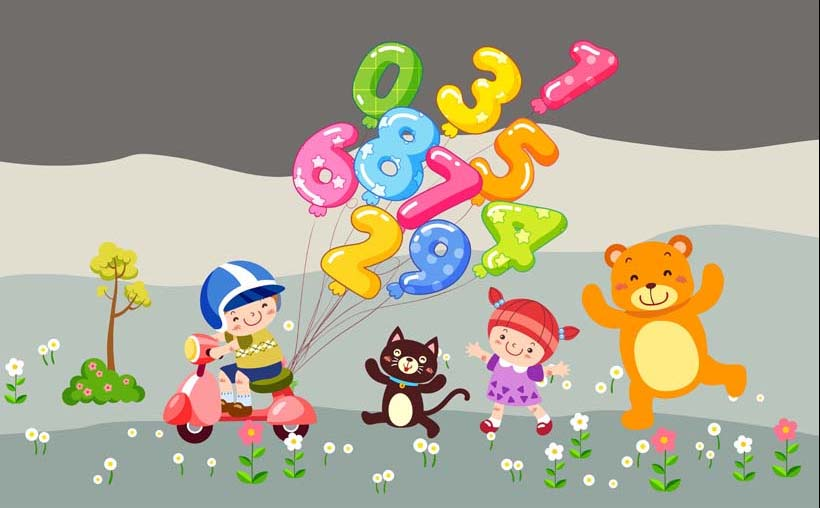 Khởi động
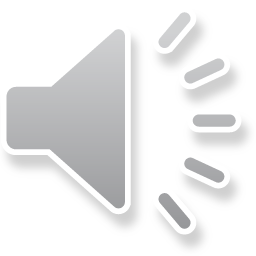 Em hãy nhận xét về hành vi của các bạn trong tranh.
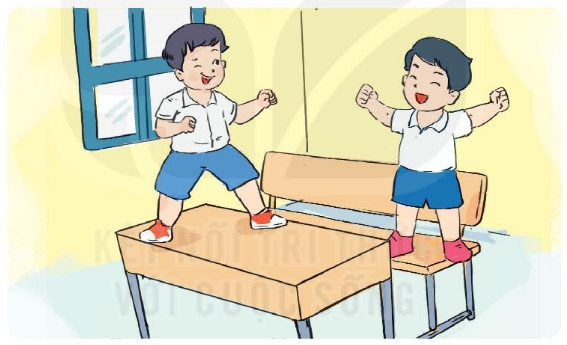 Vì sao em cần giữ gìn tài sản của trường, lớp?
       Em cần làm gì để giữ gìn tài sản của trường, lớp?
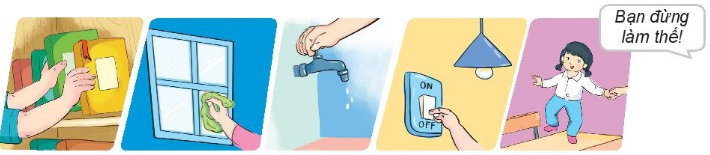 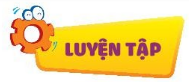 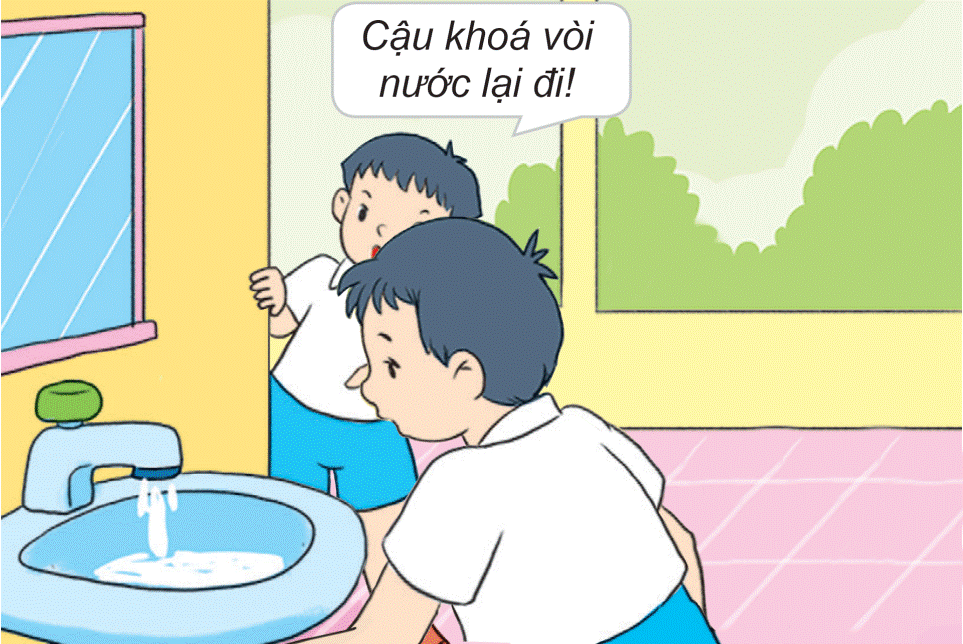 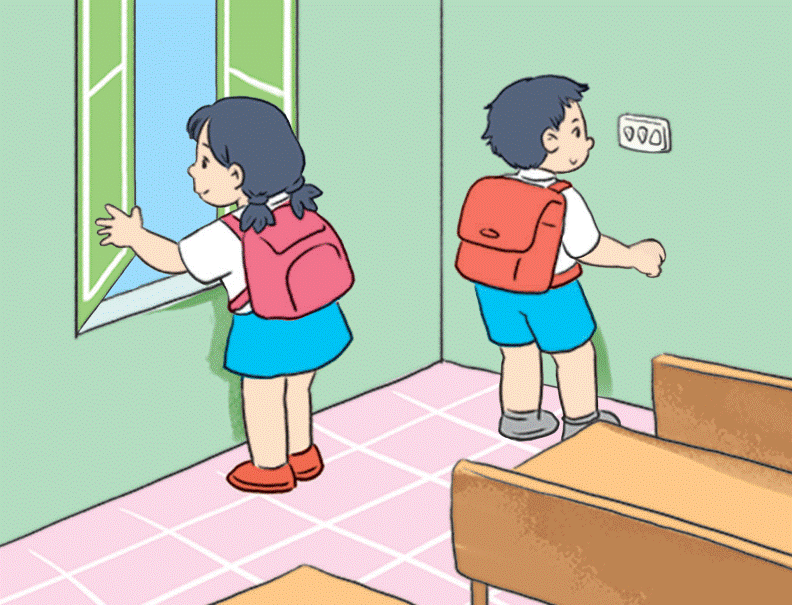 Bạn khóa vòi nước lại đi!
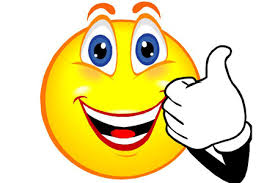 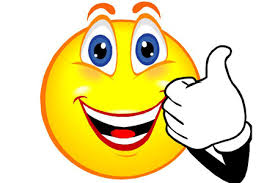 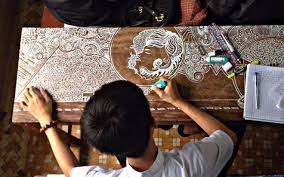 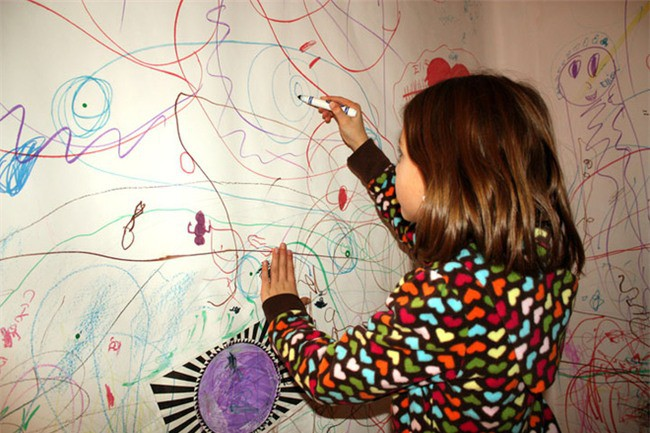 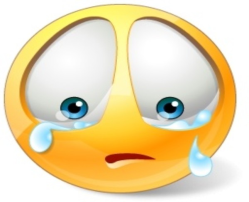 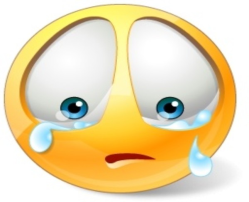 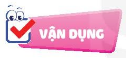 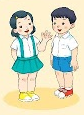 Tài sản chung của trường
Ta cùng nhau gìn giữ
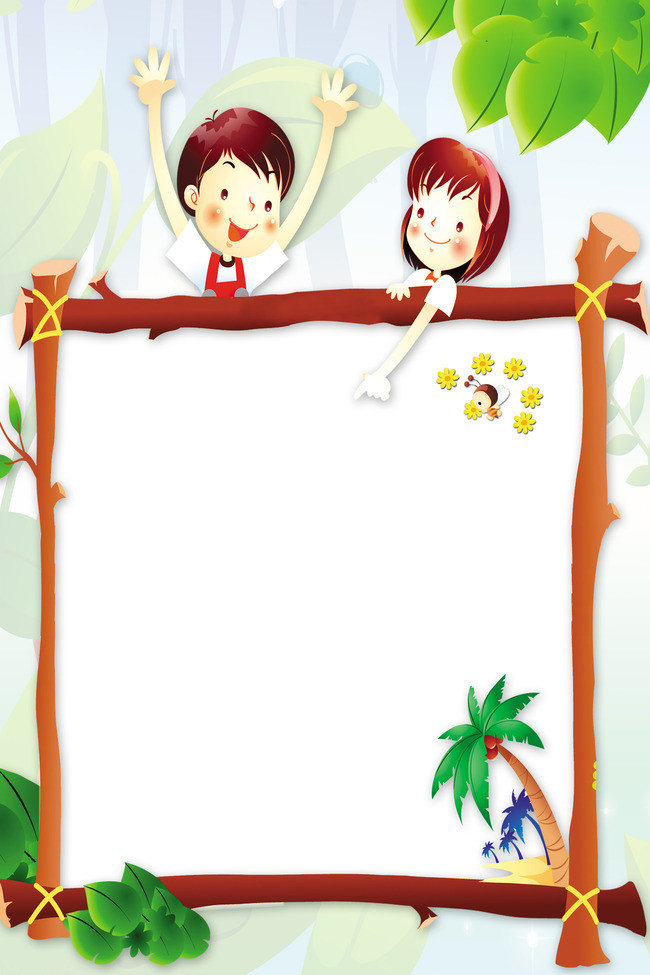 Củng cố